Sprawozdanie z nadzoru pedagogicznego oraz pracy Kuratorium Oświaty w Opolu za okres                                   styczeń - czerwiec 2012
Program

 Otwarcie spotkania
 Podstawowe kierunki polityki oświatowej państwa                    w roku szkolnym 2012/2013
 Ewaluacja, kontrola, wspomaganie – uwagi                     i wnioski z nadzoru pedagogicznego prowadzonego przez Opolskiego Kuratora Oświaty w szkołach                           i placówkach woj. opolskiego                                         w roku szkolnym 2011/2012
 Komunikaty i sprawy różne
 Zamknięcie spotkania
Ewaluacja, kontrola, wspomaganie – uwagi                     i wnioski z nadzoru pedagogicznego prowadzonego przez Opolskiego Kuratora Oświaty w szkołach i placówkach woj. opolskiego w roku szkolnym 2011/2012
Liczba ewaluacji w roku szkolnym 2011/2012 zrealizowanych w poszczególnych typach szkół i placówek
Ewaluacje zewnętrzne – wnioski i rekomendacje
PRZEDSZKOLA
 
	Obszar 1. Efekty działalności dydaktycznej, wychowawczej                      i opiekuńczej oraz innej działalności statutowej przedszkola.
 
1. W przedszkolach w sposób systematyczny prowadzona jest diagnoza osiągnięć i zachowań dzieci, z wykorzystaniem narzędzi opracowanych przez nauczycieli oraz gotowych narzędzi diagnostycznych.
Rekomendacje:
- Analiza wynikająca z diagnozy powinna być przeprowadzana na wielu płaszczyznach, a wnioski z niej  wynikające w sposób jasny i czytelny przekładać się na plan pracy i działania służące rozwojowi placówki.
- Należy zadbać o właściwe rozumienie i rozróżnianie podstawowych terminów wynikających z przepisów prawa oświatowego.
Ewaluacje zewnętrzne – wnioski i rekomendacje
2. Stosowanie: 

różnorodnych form zajęć, 
aktywizujących metod pracy, 
wdrażanie dzieci do samodzielności, 
współdziałania w grupie i w zespole, 
rozwijanie aktywności ruchowej, 
wspieranie działań twórczych 
	
	stwarza warunki pozwalające dzieciom na nabywanie wiadomości i umiejętności wynikających z podstawy programowej wychowania przedszkolnego.
Ewaluacje zewnętrzne – wnioski i rekomendacje
3. Programy własne i innowacje pedagogiczne opracowywane            i wdrażane w przedszkolach  wzbogacają ofertę edukacyjną           i przyczyniają się do kształtowania nowych  umiejętności oraz umożliwiają rozwój zainteresowań dzieci.
Rekomendacja:
- Motywować nauczycieli do podejmowania  nowatorskich rozwiązań programowych, opracowywania programów własnych i innowacji pedagogicznych, które będą służyć rozwojowi dzieci.
 
4. We wszystkich badanych przedszkolach aktywność dzieci jest rozwijana poprzez organizację imprez, udział w konkursach          i zawodach sportowych oraz akcjach charytatywnych, co jest bardzo pozytywnie odbierane przez środowisko lokalne.
Ewaluacje zewnętrzne – wnioski i rekomendacje
5. Grupy mieszane utrudniają realizację podstawy programowej wychowania przedszkolnego.
6. Troska wszystkich pracowników przedszkola                               o bezpieczeństwo fizyczne i emocjonalne wychowanków, realizacja programu wychowawczego oraz programów edukacyjnych w zakresie profilaktyki, a także podejmowanie różnorodnych działań wychowawczych wpływa na poczucie bezpieczeństwa dzieci i kształtowanie postaw akceptowanych społecznie.
7. We wszystkich badanych przedszkolach dzieci opisując poprawne zachowanie używały przede wszystkim języka zakazu (np.: nie krzyczeć, nie biegać, nie rzucać klocków).
Rekomendacja:
- Wdrażając system pożądanych norm i zasad zachowania nie opierać się głównie na zakazach, a na pozytywnych wzorcach.
Ewaluacje zewnętrzne – wnioski i rekomendacje
Obszar 2. Procesy zachodzące w przedszkolu.
 
1. Oferta zajęć badanych przedszkoli wynika z podstawy programowej              i zapewnia jej realizację, zajęcia dodatkowe (np. prowadzone przez instytucje zewnętrzne) w wielu przypadkach opłacane są przez rodziców. 
Rekomendacja:
- Wzbogacając ofertę przedszkola o zajęcia dodatkowe wykorzystywać programy unijne, środki fundacji lub stowarzyszeń.
2. Nie we wszystkich przedszkolach nauczyciele wspólnie dokonują analiz podejmowanych działań wychowawczych i edukacyjnych. 
Rekomendacja:
- Wprowadzenie zmian dotyczących przebiegu procesów edukacyjnych  powinno następować w wyniku ustaleń między nauczycielami.
3. W przedszkolach diagnozuje się możliwości i potrzeby rozwojowe dzieci. W większości badanych placówek nauczyciele dostosowują działania  do rozpoznanych możliwości i potrzeb dzieci, stosują indywidualizację pracy z nimi.
Ewaluacje zewnętrzne – wnioski i rekomendacje
Obszar 3. Funkcjonowanie przedszkola w środowisku lokalnym.
 
1. Podejmowanie przez przedszkole inicjatywy na rzecz lokalnego środowiska, współpraca z różnymi z instytucjami i organizacjami działającymi w tym środowisku                                i wykorzystywanie ich zasobów w procesie wychowania, nauczania i opieki wpływa korzystnie na rozwój dzieci, jakość edukacji oraz na wizerunek przedszkola.
 
2. Przedszkola nie prowadzą w sposób systematyczny i zorganizowany badań losów absolwentów.
 
Rekomendacja:
- Losy absolwentów powinny być badane w sposób zorganizowany, a zgromadzone informacje służyć promowaniu wartości edukacji w społeczności lokalnej.
 
3. Wpływ jaki mają rodzice na działania przedszkola, najczęściej ogranicza się do wsparcia organizacyjnego. W opinii zdecydowanej większości rodziców,  nie uczestniczą oni                w podejmowaniu ważnych decyzji dotyczących pracy przedszkola. 

Rekomendacja:
- Należy stworzyć rodzicom warunki do otwartego wyrażania opinii o funkcjonowaniu przedszkola i uświadamiać im ich rolę jako współdecydujących o jego sprawach.
Ewaluacje zewnętrzne – wnioski i rekomendacje
Obszar 4. Zarządzanie przedszkolem.
 
1. We wszystkich badanych przedszkolach sprawowany jest wewnętrzny nadzór pedagogiczny, jednak formułowane wnioski, wynikające z jego sprawowania, nie zawsze są realizowane i służą wprowadzaniu zmian           w funkcjonowaniu placówek.
Rekomendacja:
- Należy zwracać uwagę, by wnioski wynikające ze sprawowania wewnętrznego nadzoru pedagogicznego były wykorzystywane do planowania pracy przedszkola i realizowane. 
2. Warunki lokalowe i wyposażenie przedszkoli zaspokajają potrzeby rozwojowe dzieci i umożliwiają realizację podstawy programowej.               W części badanych przedszkoli posiadana baza wymaga modernizacji           i doposażenia w nowe sprzęty i pomoce dydaktyczne.
Rekomendacja:
- Działania służące wzbogaceniu warunków lokalowych i wyposażenia przedszkola powinny być podejmowane systematycznie również                          z wykorzystaniem środków unijnych, fundacji, stowarzyszeń, itp.
Ewaluacje zewnętrzne – wnioski i rekomendacje
SZKOŁY PODSTAWOWE

	Obszar 1. Efekty działalności dydaktycznej, wychowawczej                       i opiekuńczej oraz innej działalności statutowej szkoły lub placówki.
 
1. We wszystkich badanych szkołach podstawowych analizuje się wyniki sprawdzianu, a formułowane wnioski są wdrażane w celu poprawy jakości pracy i wzrostu efektów kształcenia. W analizach tych często nie korzysta się z różnorodnych metod,  np. uwzględniających czynniki kontekstowe (pedagogiczne, środowiskowe, indywidualne).
Rekomendacja: 
- Stosować zróżnicowane metody analizy wyników sprawdzianu, aby uzyskać pełny obraz przyczyn osiąganych wyników.
2. W badanych szkołach podstawowych nauczyciele prowadzą wielopoziomowe analizy poziomu osiągnięć uczniów                              z wykorzystaniem różnorodnych metod, wdrażane wnioski mają wpływ na jakość kształcenia.
Ewaluacje zewnętrzne – wnioski i rekomendacje
3. W niektórych szkołach wnioski formułowane w wyniku analizy wyników sprawdzianów i osiągnięć uczniów nie znajdują przełożenia na planowanie pracy szkoły i podejmowanie adekwatnych działań.
Rekomendacja:
-  Zadbać o spójność formułowanych wniosków i planowanych działań.
4. Bogata oferta edukacyjna wielu szkół, w tym realizacja projektów, których celem jest rozwijanie umiejętności kluczowych                             i zainteresowań, umożliwia uczniom nabywanie wiadomości                   i umiejętności określonych w podstawie programowej oraz rozwój uzdolnień.
5. W części szkół podstawowych duży procent (30-50 %) badanych uczniów uważa, że tylko niektóre zajęcia lekcyjne i pozalekcyjne            są interesujące i angażujące.
Rekomendacja: 
- Zwiększyć atrakcyjność zajęć i zaangażowanie w nich uczniów poprzez wykorzystanie zróżnicowanych form i metod nauczania dostosowanych do indywidualnych stylów uczenia się.
Ewaluacje zewnętrzne – wnioski i rekomendacje
6. Szkoły stwarzają swoim uczniom warunki do aktywności, rozwoju talentów i zainteresowań poprzez, np.: ofertę zajęć pozalekcyjnych, udział w programach i projektach, konkursach           i zawodach sportowych,  a także akcjach charytatywnych.
7. Uczniowie nie zawsze dzielą się z nauczycielami swoimi pomysłami na to, co chcieliby robić w szkole, ponieważ brakuje im wiary w możliwość realizacji ich pomysłów. Rzadko są włączani w proces decyzyjny związany z realizacją zgłaszanych przez nich inicjatyw.
Rekomendacja: 
- Stwarzać uczniom warunki do inicjowania różnorodnych działań na rzecz własnego rozwoju, szkoły i społeczności lokalnej, umożliwić im wpływ na kształtowanie szkolnej rzeczywistości.
8. We wszystkich badanych szkołach podstawowych  podejmuje się działania wychowawcze i edukacyjne wzmacniające właściwe zachowania i postawy uczniów, a także eliminujące zagrożenia. Działania te przyczyniają się do wzrostu poczucia bezpieczeństwa uczniów w szkole.
Ewaluacje zewnętrzne – wnioski i rekomendacje
Obszar 2. Procesy zachodzące w szkole lub placówce.
 
1. Nauczyciele współpracują ze sobą przy organizacji i realizacji procesów edukacyjnych,  są zaangażowani w pracę funkcjonujących zespołów,     w tym zespołu do spraw ewaluacji wewnętrznej. W niektórych szkołach  w niewielkim zakresie prowadzone są działania nowatorskie.
Rekomendacja: 
- Zachęcać nauczycieli do stosowania nowatorskich rozwiązań służących rozwojowi uczniów.
2. Zdaniem nauczycieli, wspierają oni uczniów w procesie uczenia się. Duża część badanych uczniów stwierdziła, że ocenianie nie zawsze daje im pełną informację o postępach w nauce i nie zawsze pomaga im się uczyć.
Rekomendacja:
- Zadbać o to, aby nauczyciele przekazywali uczniom pełną informację na temat ich postępów w nauce i pamiętali o celach oceniania, jakie zapisano w paragrafie 3 pkt.2 Rozporządzenia w sprawie warunków        i sposobu oceniania (…) z dnia 30 kwietnia 2007 z późn. zmianami.
Ewaluacje zewnętrzne – wnioski i rekomendacje
Obszar 3. Funkcjonowanie szkoły lub placówki w środowisku lokalnym.
 
1. Nauczyciele w różny sposób wspierają rodziców w wychowaniu dzieci, stwarzają im warunki do uczestnictwa w działaniach organizowanych przez szkołę. Uczestnictwo rodziców w życiu szkoły ogranicza się do pomocy              w organizacji imprez lub wycieczek. 
2. W opinii większości ankietowanych rodziców nie uczestniczą oni                         w podejmowaniu decyzji dotyczących życia szkoły.
Rekomendacja: 
- Propagować wśród rodziców wiedzę na temat ich praw i obowiązków w szkole oraz stwarzać im możliwości współdecydowania w sprawach związanych              z funkcjonowaniem szkoły.
3. Niektóre szkoły nie badają losów swoich absolwentów lub czynią to                   w sposób niesystematyczny.
Rekomendacja: 
- Systematycznie badać losy absolwentów, a wnioski wypływające z tych badań wykorzystywać w procesie nauczania i wychowania.
4. Szkoły współpracują ze środowiskiem lokalnym, cieszą się dobrymi opiniami, a nierzadko, zwłaszcza na terenach wiejskich, są postrzegane jako ośrodki kulturotwórcze.
Ewaluacje zewnętrzne – wnioski i rekomendacje
Obszar 4. Zarządzanie szkołą lub placówką.

1. Nauczyciele pracując w zespołach analizują efekty swojej pracy   i formułują wnioski, które są uwzględniane w planowaniu dalszej działalności szkoły. W niektórych szkołach  zespoły zadaniowe nie prowadzą systematycznej analizy efektów swoich działań, ograniczając się do spontanicznej refleksji.
Rekomendacja: 
- Zadbać o systematyczne analizowanie przez zespoły nauczycieli efektów swoich działań, aby móc w miarę potrzeb odpowiednio wcześnie działania te modyfikować. 
2. Praca zespołów nauczycielskich, dotycząca planowania                    i realizacji działań, oraz współpraca i wzajemna pomoc                 w rozwiązywaniu problemów sprzyja budowaniu współodpowiedzialności rady pedagogicznego za jakość pracy szkoły.
Ewaluacje zewnętrzne – wnioski i rekomendacje
3. Wnioski, wynikające z wewnętrznego nadzoru pedagogicznego oraz ewaluacji wewnętrznej, wskazują kierunki działania szkół, są uwzględniane w planowaniu i prowadzą do prorozwojowych zmian w ich funkcjonowaniu.
4. Wdrażane przez szkołę projekty edukacyjne oraz współpraca dyrektora z organem prowadzącym i instytucjami lokalnymi przyczyniają się do systematycznego wzbogacania bazy szkoły              i uatrakcyjniania ofert zajęć. 
5. Większość badanych szkół podstawowych posiada warunki lokalowe i wyposażenie wystarczające do realizacji podstawy  programowej i wybranych programów nauczania. Braki                    w zakresie bazy dotyczą najczęściej infrastruktury sportowej - odpowiedniej sali gimnastycznej i boisk sportowych.
Rekomendacja:
- Wykorzystywać zasoby środowiska do wzbogacania warunków realizacji podstawy programowej.
Ewaluacje zewnętrzne – wnioski i rekomendacje
GIMNAZJA
 
	Obszar 1. Efekty działalności dydaktycznej, wychowawczej i opiekuńczej oraz innej działalności statutowej szkoły lub placówki.
 
1. W części badanych gimnazjów analizuje się wyniki egzaminu zewnętrznego oraz osiągnięcia uczniów z zastosowaniem różnorodnych metod (również                             z wykorzystaniem wskaźnika Edukacyjnej Wartości Dodanej), a formułowane wnioski są wykorzystywane do planowania procesów edukacyjnych.
 
2. Część badanych gimnazjów do analizy wyników egzaminu gimnazjalnego nie wykorzystuje wskaźnika Edukacyjnej Wartości Dodanej oraz metody EWD. Gimnazja nie wykorzystują kalkulatora EWD „Plus” w ewaluacji wewnętrznej oraz podczas analizy osiągnięć uczniów.

Rekomendacja:
- Wykorzystywać różnorodne metody analizy osiągnięć uczniów, w tym w szerokim zakresie  Edukacyjną Wartość Dodaną - jako wskaźnik, metodę, a także korzystać z kalkulatora EWD „Plus”  do analizy efektywności nauczania w szkole oraz                 w ewaluacji wewnętrznej.
Ewaluacje zewnętrzne – wnioski i rekomendacje
3. Wnioskowanie jest słabszą stroną pracy szkół: 
- buduje się bardzo dużą liczbę wniosków w różnych obszarach, co często uniemożliwia ich wdrożenie, a także dokonanie analizy skuteczności działań,
- nie wykorzystuje się formułowanych wniosków do budowania priorytetów, kierunków rozwoju.
Rekomendacja:
- Zadbać o spójność wniosków oraz rekomendacji formułowanych w różnych obszarach oraz o analizowanie efektywności planowanych i podejmowanych na ich podstawie działań.
4. W części badanych szkół analiza osiągnięć uczniów skoncentrowana jest na uczniach mających problemy dydaktyczne, w mniejszym stopniu dotyczy uczniów zdolnych.
Rekomendacje:
- Przeprowadzać systematyczną diagnozę i analizę osiągnięć, jak również monitorować na bieżąco nabywanie kompetencji określonych w podstawie programowej w stosunku do każdego ucznia. 
- W działania związane z diagnozą i analizą osiągnięć uczniów oraz                                  z wnioskowaniem angażować wszystkich nauczycieli. 
- W przypadku prowadzenia działań naprawczych, każdorazowo zaplanować                    i prowadzić ewaluację tych działań (ocenę ich skuteczności).
Ewaluacje zewnętrzne – wnioski i rekomendacje
5. Szkoły podejmują różnorodne działania edukacyjne służące rozwojowi wiedzy i umiejętności uczniów. Nie we wszystkich badanych szkołach oferta zajęć pozalekcyjnych jest dla uczniów atrakcyjna i wynika z ich zainteresowań oraz nie wszystkie zajęcia lekcyjne i pozalekcyjne są dla nich interesujące i angażujące.
	Nie wszyscy nauczyciele, według części rodziców i uczniów,  motywują uczniów do aktywnego uczenia się i wspierają ich                   w trudnych sytuacjach. 
Rekomendacje:
-Realizowana koncepcja pracy, oferta edukacyjna szkoły, a także stosowane nowatorskie rozwiązania powinny przede wszystkim służyć rozwojowi uczniów, adekwatnie do ich potrzeb                            i zainteresowań.
-Planując  i podejmując działania mające na celu rozwój uczniów, należy uwzględniać informacje o uczniach i ich sytuacji (np. sposoby uczenia się, zdolności, możliwości psychofizyczne, potrzeby, sytuację społeczną), a także wykorzystywać zasoby środowiska.
Ewaluacje zewnętrzne – wnioski i rekomendacje
Obszar 2. Procesy zachodzące w szkole lub placówce.
 
1. W badanych gimnazjach wdraża się uczniów do podejmowania aktywności na rzecz rozwoju własnego oraz społeczności szkolnej, jednak nie wszystkie działania są efektem ich inicjatyw.
2. Uczniowie gimnazjów chętnie inicjują i realizują działania związane z życiem szkoły, jednak  dotyczą one przede wszystkim imprez, uroczystości oraz akcji charytatywnych.
Rekomendacja:
- Stwarzać uczniom możliwość wpływu na kształtowanie szkolnej rzeczywistości, włączać ich w procesy decyzyjne związane z życiem szkoły.
3. W badanych gimnazjach system oddziaływań wychowawczych                 i profilaktycznych kształtuje pożądane społecznie postawy uczniów.            W tym celu diagnozuje i analizuje się  zachowania uczniów oraz wdraża adekwatne do potrzeb działania. Badane szkoły, w opinii  respondentów, są szkołami bezpiecznymi.
Ewaluacje zewnętrzne – wnioski i rekomendacje
Rekomendacje:
- Należy tworzyć spójne z wartościami społeczeństwa demokratycznego systemy oddziaływań  wychowawczych, a w ich tworzeniu powinni brać udział uczniowie, ich rodzice, nauczyciele i inni pracownicy szkoły. 
- W realizację zadań związanych z kształtowaniem pożądanych postaw należy włączać wszystkich pracowników szkoły – nauczycieli, pracowników niepedagogicznych, a także uczniów i ich rodziców. 
- Przyjęte w szkole normy powinny być przestrzegane przez wszystkich członków społeczności szkolnej – uczniów, nauczycieli  i innych pracowników.
4. W badanych gimnazjach organizowane różnorodne zajęcia dodatkowe            i realizacja projektów edukacyjnych finansowanych z różnych źródeł (fundacje, stowarzyszenia, środki unijne) stwarzają możliwości wyrównywania szans edukacyjnych uczniów.
Rekomendacja:
- Podejmować działania związane ze wspomaganiem rozwoju każdego ucznia, z uwzględnieniem indywidualizacji procesu jego edukacji. 
	(Również dzięki pozyskiwaniu środków pozabudżetowych na organizację tego typu działań).
Ewaluacje zewnętrzne – wnioski i rekomendacje
5. W opinii części badanych uczniów i ich rodziców ocenianie nie zawsze motywuje gimnazjalistów do dalszej nauki, a nauczyciele rzadko rozmawiają z uczniami na temat przyczyn ich trudności i sukcesów            w nauce. 
Rekomendacja:
- W ocenianiu należy wykorzystywać wszystkie funkcje oceny szkolnej             (w tym motywującą), zgodnie z  paragrafem 3 pkt.2 Rozporządzenia                  w sprawie warunków i sposobu oceniania (…) z dnia 30 kwietnia 2007         z późn. zmianami.
6. Nauczyciele współpracują ze sobą w organizacji i realizacji procesów edukacyjnych oraz wychowawczych.
Rekomendacje:
- Planowanie, realizacja, analiza i doskonalenie procesów edukacyjnych oraz wychowawczych powinno następować w wyniku ustaleń między nauczycielami (w tym uczącymi w jednym oddziale).
- Nauczyciele powinni ciągle doskonalić swoje umiejętności pracy zespołowej.
Ewaluacje zewnętrzne – wnioski i rekomendacje
Obszar 3. Funkcjonowanie szkoły lub placówki w środowisku lokalnym.
 
1. W gimnazjach działania podejmowane na rzecz ucznia realizuje się z wykorzystaniem zasobów środowiska lokalnego. 
Rekomendacja:
- Celowe i zaplanowane inicjatywy szkoły podejmowane na rzecz środowiska powinny wpływać na wzajemny rozwój.
2. Gimnazja dbają o swój wizerunek w lokalnym środowisku poprzez upowszechnianie informacji o ofercie, podejmowanych działaniach oraz osiągnięciach uczniów.  Badane szkoły rzadko informują o indywidualnych lub zespołowych osiągnięciach nauczycieli.
Rekomendacja:
- Upowszechniać informacje o podejmowanych przez nauczycieli działaniach oraz osiąganych przez nich sukcesach.
3. Większość badanych rodziców nie ma poczucia, że są partnerami szkoły – w niewielkim stopniu są angażowani we współdecydowanie o działaniach edukacyjnych                               i wychowawczych.
Rekomendacja:
- Współpracę z rodzicami należy budować na zasadach partnerstwa:
* tworzyć warunki do wyrażania opinii na temat funkcjonowania szkoły i wykorzystywać je do doskonalenia pracy,
* realizować inicjatywy rodziców na rzecz rozwoju uczniów i szkoły.
Ewaluacje zewnętrzne – wnioski i rekomendacje
Obszar 4. Zarządzanie szkoła lub placówką.

1. W badanych szkołach nauczyciele pracują w zespołach (np. przedmiotowych, zadaniowych). W części gimnazjów zespoły nauczycielskie nie dokonują analizy (oceny skuteczności) planowanych           i wdrażanych swoich działań w sposób systemowy (z zastosowaniem metod ewaluacyjnych). Analiza często ma charakter spontaniczny. 
Rekomendacja:
- W sposób systematyczny dokonywać analizy skuteczności działań podejmowanych przez zespoły nauczycielskie oraz nauczycieli indywidualnie, z zastosowaniem różnorodnych metod ewaluacyjnych.
2. Ewaluacja wewnętrzna w badanych gimnazjach prowadzona jest                   z udziałem zespołów nauczycieli. 
3. Dyrektorzy badanych gimnazjów sprawują nadzór pedagogiczny, dokonują analizy, a także formułują wnioski, które nie zawsze stanowią podstawę planowania pracy szkoły.
Rekomendacja:
- W procesie zarządzania wykorzystywać wnioski wynikające                              z wewnętrznego i zewnętrznego nadzoru pedagogicznego.
Ewaluacje zewnętrzne – wnioski i rekomendacje
4. Badane gimnazja w większości posiadają dobrą bazę lokalową                          i dydaktyczną, co zapewnia realizację podstawy programowej                        i wybranych programów. Braki w tym zakresie dotyczą infrastruktury sportowej – sal gimnastycznych, boisk sportowych przy szkołach.
Rekomendacja:
- Wykorzystywać zasoby środowiska do wzbogacania warunków realizacji podstawy programowej.
5. Dyrektorzy i nauczyciele badanych szkół podejmują skuteczne działania celem wzbogacania bazy dydaktycznej współpracując  z samorządem lokalnym, pozyskując środki pozabudżetowe od osób prywatnych                  i instytucji, a przede wszystkim przystępując do realizacji licznych projektów finansowanych z różnych źródeł (w tym UE).
Rekomendacje:
- Zachęcać nauczycieli do  udziału w projektach edukacyjnych finansowanych z różnych źródeł (stowarzyszeń, fundacji, UE).
- Budować lokalną sieć wsparcia dla rozwoju szkoły adekwatnie do jej potrzeb.
Ewaluacje zewnętrzne – wnioski i rekomendacje
SZKOŁY PONADGIMNAZJALNE
 
Obszar 4. Zarządzanie szkołą lub placówką.
 
1. W badanych szkołach ponadgimnazjalnych nauczyciele angażują się w pracę zespołów (przedmiotowych, zadaniowych) funkcjonujących w szkołach.
Rekomendacja:
- W sposób systematyczny analizować efekty pracy zespołów nauczycielskich z uwzględnianiem różnorodnych metod ewaluacyjnych.
2. Wnioski, z prowadzonego wewnętrznego nadzoru, stanowią podstawę wprowadzanych zmian w funkcjonowaniu badanych szkół ponadgimnazjalnych.
Ewaluacje zewnętrzne – wnioski i rekomendacje
Ewaluacja wewnętrzna prowadzona jest z udziałem zespołów nauczycieli. 
Rekomendacja:
- Wprowadzanie zmian związanych z organizacją procesów edukacyjnych i wychowawczych  powinno następować w wyniku ustaleń między nauczycielami (w tym uczącymi w jednym oddziale).
3. W badanych szkołach podejmowane są skuteczne działania                 w zakresie wzbogacania  wyposażenia i poprawy warunków lokalowych  w celu doskonalenia  realizacji przyjętych programów nauczania  i poszerzania oferty zajęć.
Rekomendacje:
- Zachęcać nauczycieli do realizowania projektów edukacyjnych finansowanych z różnych źródeł – stowarzyszeń, fundacji, środków UE.
- Wykorzystywać możliwości i zasoby środowiska w celu poprawy warunków realizacji podstawy programowej.
Ewaluacje zewnętrzne – wnioski i rekomendacje
PORADNIE PSYCHOLOGICZNO-PEDAGOGICZNE

Obszar 4. Zarządzanie placówką.
 
1. We wszystkich badanych poradniach pracownicy pracują zespołowo. Analizują efekty swojej pracy oraz pracy zespołów, co przekłada się na skuteczne planowanie i skuteczne wdrażanie działań. 
2. W badanych poradniach dokonuje się systematycznej diagnozy potrzeb klientów oraz przeprowadza się ewaluację wewnętrzną              w celu dokonywania zmian w funkcjonowaniu placówek i podnoszenia jakości ich pracy.
3. Wnioski wynikające z wewnętrznego nadzoru pedagogicznego wykorzystywane są w planowaniu pracy poradni oraz przyczyniają się do wprowadzania zmian w funkcjonowaniu placówek,  np.: poszerzaniem oferty o nowe formy i metody pracy. 
4. Dyrektorzy poradni skutecznie sprawują nadzór pedagogiczny nad pracą specjalistów i funkcjonowaniem placówek.
Ewaluacje zewnętrzne – wnioski i rekomendacje
5. Większość badanych poradni ma dobrą bazę lokalową, która dostosowana jest do potrzeb osób niepełnosprawnych. 
Rekomendacja:
- Modernizować zasoby lokalowe zwłaszcza z uwzględnieniem potrzeb osób niepełnosprawnych.
6. W większości badanych poradni warunki lokalowe i wyposażenie są wystarczające do realizacji celów i priorytetów placówek                    i wpływają na profesjonalne świadczenie usług.
Rekomendacja: 
- Dokonywać zmian i modernizacji w bazie dydaktycznej poradni  w celu profesjonalnego świadczenia usług jej klientom.
7. Większość dyrektorów poradni pozyskuje dodatkowe fundusze, np.: ze środków unijnych i od sponsorów, przeznaczając je na wzbogacenie bazy i wyposażenia.
Rekomendacja:
- Zachęcać pracowników poradni do udziału w projektach edukacyjnych finansowanych z różnych źródeł.
Podsumowanie
Podsumowanie
Kontrole planowe
Kontrole planowe – 211 kontroli w 7 zakresach wyznaczonych przez MEN, w 21 przypadkach wydano zalecenia

Kontroli dokonano w oparciu o arkusze zatwierdzone przez MEN dla 7 obszarów. 
W ramach 211 kontroli planowych skontrolowano 229 szkół i placówek. 
W szkołach samodzielnych zrealizowano 128 kontroli, a w zespołach szkół 101.
Kontrole doraźne
Kontrole doraźne – 91 kontroli doraźnych, w 25 przypadkach wydano zalecenia. 

Na zlecenie i w oparciu o zatwierdzone przez MEN arkusze przeprowadzono 71 kontroli doraźnych, 
	w tym:
- 55 dotyczących realizacji zajęć rewalidacyjno-wychowawczych (w 16 przypadkach wydano zalecenia),
- 16 dotyczących realizacji zajęć rewalidacyjnych dla uczniów              z niepełnosprawnościami (nie wydano żadnych zaleceń).
	Ponadto przeprowadzono 20 kontroli (w tym 9 zakończonych zaleceniami) na zlecenie OKO, z tego 16 dotyczyło spełniania warunków określonych w art. 7 ust. 3 ustawy o systemie oświaty przez szkołę niepubliczną nowo założoną lub rozszerzającą swoją ofertę kształcenia.
Kontrole planowe – uwagi i wnioski z kontroli zrealizowanych w okresie od stycznia do czerwca 2012
W zakresie prawidłowości wykonywania przez dyrektorów publicznych szkół i placówek planowych zadań w zakresie nadzoru pedagogicznego.

Liczba przeprowadzonych kontroli: 84
 
Wydano 6 zaleceń w 3 przypadkach.
 
Zalecenia dotyczyły:
 
-  przeprowadzania ewaluacji wewnętrznej zgodnie z § 20 ust. 1 pkt 1 oraz   § 21 ust. 2 pkt 1 rozporządzenia Ministra Edukacji Narodowej z dnia 7 października 2009 r. w sprawie nadzoru pedagogicznego (Dz. U. Nr 168, poz. 1324).
 
-  planowania ewaluacji wewnętrznej zgodnie z § 21 ust. 2 pkt 1 rozporządzenia Ministra Edukacji Narodowej z dnia 7 października 2009 r.   w sprawie nadzoru pedagogicznego (Dz. U. Nr 168, poz. 1324).
Kontrole planowe – uwagi i wnioski z kontroli zrealizowanych w okresie od stycznia do czerwca 2012
-  przeprowadzania kontroli zgodnie z § 20 ust. 1 pkt 2 rozporządzenia Ministra Edukacji Narodowej z dnia 7 października 2009 r. w sprawie nadzoru pedagogicznego (Dz. U. Nr 168, poz. 1324).
 
-  planowania kontroli zgodnie z przepisami § 21 ust. 2 pkt 2 rozporządzenia Ministra Edukacji Narodowej z dnia 7 października 2009 r. w sprawie nadzoru pedagogicznego (Dz. U. Nr 168, poz. 1324).

-  planowania wspomagania nauczycieli w realizacji ich zadań zgodnie               z przepisami § 21  ust. 2 pkt 3 rozporządzenia Ministra Edukacji Narodowej z dnia 7 października 2009 r. w sprawie nadzoru pedagogicznego (Dz. U. Nr 168, poz. 1324).
 
-  realizacji  zadań  z zakresu nadzoru pedagogicznego we współpracy z innymi nauczycielami zajmującymi stanowiska kierownicze, zgodnie z § 20 ust. 1 rozporządzenia Ministra Edukacji Narodowej z dnia 7 października 2009 r. w sprawie nadzoru pedagogicznego (Dz. U. Nr 168, poz. 1324).
Kontrole planowe – uwagi i wnioski z kontroli zrealizowanych w okresie od stycznia do czerwca 2012
W zakresie prawidłowości organizacji praktyk zawodowych przez publiczne technika dla młodzieży.

Liczba przeprowadzonych kontroli – 4

Wydano zalecenie w 1 przypadku.
 
Zalecenie dotyczyło:
	Umowy o praktyczną naukę zawodu, która powinna określać prawa i obowiązki stron umowy, zgodnie z § 7 ust. 3 pkt 7 rozporządzenia Ministra Edukacji Narodowej z dnia 15 grudnia 2010 r. w sprawie praktycznej nauki zawodu (Dz. U. Nr 244, poz. 1626).
Kontrole planowe – uwagi i wnioski z kontroli zrealizowanych w okresie od stycznia do czerwca 2012
W zakresie prawidłowości klasyfikowania i promowania  w zakresie dopuszczania słuchaczy do egzaminów semestralnych w publicznej    i niepublicznej szkole  ponadgimnazjalnej dla dorosłych

Liczba przeprowadzonych kontroli – 22, w tym:
 
Ze względu na status szkoły:
- szkoły publiczne – 12,
- szkoły niepubliczne – 10
 
Ze względu na typ szkoły:
- liceum ogólnokształcące – 8,
- uzupełniające liceum ogólnokształcące  - 4,
- technikum uzupełniające – 4,
- szkoła policealna – 6.

Ze względu na formy kształcenia:
- stacjonarna – 4,
- zaoczna – 18.
Kontrole planowe – uwagi i wnioski z kontroli zrealizowanych w okresie od stycznia do czerwca 2012
Wydano zalecenie w 1przypadku.
 
	Zalecenie w zakresie nieprawidłowości w prowadzeniu dokumentacji przebiegu nauczania dotyczyło:

	Przechowywania przez okres cyklu kształcenia prac                      z egzaminów pisemnych z przedmiotów zawodowych podstawowych dla zawodu,  które zgodnie z § 16 rozporządzenia Ministra Edukacji Narodowej i Sportu               z dnia 19 lutego 2002 r. w sprawie sposobu prowadzenia przez publiczne przedszkola, szkoły i placówki dokumentacji przebiegu nauczania, działalności wychowawczej i opiekuńczej oraz rodzajów dokumentacji (Dz. U. Nr 3, poz. 225 z późn. zm.) stanowią dokumentację przebiegu nauczania.
Kontrole planowe – uwagi i wnioski z kontroli zrealizowanych w okresie od stycznia do czerwca 2012
W zakresie prawidłowości nadzorowania przez dyrektora publicznej szkoły podstawowej spełniania przez dzieci pięcioletnie i sześcioletnie rocznego obowiązkowego przygotowania przedszkolnego.

Liczba przeprowadzonych kontroli – 38 
	Wydano zalecenia w 4  przypadkach.
	 Zalecenia dotyczyły:
	Usunięcia uchybień w księdze ewidencji dzieci podlegających obowiązkowi rocznego przygotowania przedszkolnego, zamieszkałych     w obwodzie szkoły, w zakresie wpisów dotyczących danych osobowych dziecka oraz rodziców, a także  wpisów dotyczących informacji                     o przedszkolu lub oddziale przedszkolnym zorganizowanym w szkole podstawowej lub w innej formie wychowania przedszkolnego.
 
	Zalecenia dotyczyły także nieaktualnych wzorów  księgi ewidencji,                w których brak było danych wymaganych rozporządzeniem Ministra Edukacji Narodowej i Sportu z dnia 19 lutego 2002r.
Kontrole planowe – uwagi i wnioski z kontroli zrealizowanych w okresie od stycznia do czerwca 2012
W zakresie zgodności z przepisami prawa organizacji                     i sposobu działania innej formy wychowania przedszkolnego. 

	
	Liczba zarejestrowanych kontroli: 3
	
	Zaleceń nie wydano.
Kontrole planowe – uwagi i wnioski z kontroli zrealizowanych w okresie od stycznia do czerwca 2012
W zakresie zgodności organizacji zajęć z wychowania fizycznego realizowanych w formie zajęć klasowo-lekcyjnych z ramowymi planami nauczania oraz liczby uczniów w grupach w szkołach podstawowych, gimnazjach, szkołach ponadgimnazjalnych                 i podziału na grupy dla dziewcząt i chłopców w szkołach ponadgimnazjalnych.

Wydano zalecenia w 3 przypadkach. 
	Zalecenie dotyczyło tylko szkół ponadgimnazjalnych                       i trzykrotnie tej samej problematyki:
	 „Zajęcia wychowania fizycznego należy organizować oddzielnie dla dziewcząt i chłopców, zgodnie z § 6 ust. 5a rozporządzenia Ministra Edukacji Narodowej i Sportu z dnia 12 lutego 2002r.      w sprawie ramowych planów nauczania w szkołach publicznych (Dz. U. Nr 15, poz.142, z późn. zm.)”.
Kontrole planowe – uwagi i wnioski z kontroli zrealizowanych w okresie od stycznia do czerwca 2012
W zakresie zgodności organizacji kształcenia uczniów                        z upośledzeniem umysłowym w stopniu umiarkowanym lub znacznym   w szkołach podstawowych ogólnodostępnych, z oddziałami integracyjnymi oraz integracyjnych z przepisami prawa i gimnazjach ogólnodostępnych, z oddziałami integracyjnymi oraz integracyjnych z przepisami prawa.

Liczba przeprowadzonych kontroli - 39 w tym:
- w szkołach podstawowych ogólnodostępnych – 20
- w szkołach podstawowych integracyjnych lub ogólnodostępnych z oddziałami  integracyjnymi – 5
- w gimnazjach ogólnodostępnych -14
Wydano 50 zaleceń w 10 na 39 skontrolowanych szkołach:
- w 7 szkołach podstawowych – 35 zaleceń
- w 3 gimnazjach – 15 zaleceń
Kontrole planowe – uwagi i wnioski z kontroli zrealizowanych w okresie od stycznia do czerwca 2012
Zalecenia dotyczyły:
 
 -  Podejmowania decyzji dotyczącej przedłużenia uczniom                               z upośledzeniem w stopniu umiarkowanym lub znacznym okresu nauki nie później niż do końca lutego roku poprzedzającego ostatni rok nauki w szkole, zgodnie z § 3 ust. 7 rozporządzenia Ministra Edukacji Narodowej z dnia 12 lutego 2002r. w sprawie ramowych planów nauczania w szkołach publicznych (Dz. U. Nr 15, poz. 142,     z późn. zm.) – 2. 
- Prowadzenia dokumentacji zajęć rewalidacyjnych w formie dziennika, zgodnie z § 10 rozporządzenia Ministra Edukacji i Sportu z dnia 19 lutego 2002r. w sprawie sposobu prowadzenia przez publiczna przedszkola, szkoły i placówki dokumentacji przebiegu nauczania, działalności wychowawczej i opiekuńczej oraz rodzajów tej dokumentacji (Dz. U. Nr 23, poz. 225, z późn. zm.) – 8.
- Przydzielania uczniom z upośledzeniem umysłowym w stopniu umiarkowanym lub znacznym godzin indywidualnych zajęć rewalidacyjnych, zgodnie z § 2 ust. 10 rozporządzenia Ministra Edukacji Narodowej z dnia 12 lutego 2002r. w sprawie ramowych planów nauczania w szkołach publicznych (Dz. U. Nr 15, poz. 142,  z późn. zm.) – 5
Kontrole planowe – uwagi i wnioski z kontroli zrealizowanych w okresie od stycznia do czerwca 2012
- Zapewnienia uczniom z upośledzeniem umysłowym w stopniu umiarkowanym lub znacznym realizacji zaleceń zawartych w orzeczeniach o potrzebie kształcenia specjalnego, zgodnie                  z rozporządzeniem Ministra Edukacji Narodowej i Sportu z dnia 18 stycznia 2005r. i Ministra Edukacji Narodowej z dnia 17 listopada 2010r. w sprawie warunków organizowania kształcenia, wychowania i opieki dla dzieci i młodzieży niepełnosprawnych oraz niedostosowanych społecznie w przedszkolach, szkołach                        i oddziałach ogólnodostępnych lub integracyjnych (Dz. U. Nr 19, poz. 167, Dz. U. Nr 228, poz. 1490) - 3.
- Ustalania w szkole śródrocznych ocen zachowania dla uczniów z upośledzeniem w stopniu umiarkowanym lub znacznym zgodnie z § 11 ust. 2 rozporządzenia Ministra Edukacji Narodowej z dnia 30 kwietnia 2007 r. w sprawie warunków i sposobu oceniania, klasyfikowania i promowania uczniów i słuchaczy oraz przeprowadzania sprawdzianów  i egzaminów w szkołach publicznych (Dz. U. Nr 83, poz. 562, z późn. zm.) - 3.
Kontrole planowe – uwagi i wnioski z kontroli zrealizowanych w okresie od stycznia do czerwca 2012
- Sporządzania ocen bieżących z zajęć edukacyjnych dla uczniów z upośledzeniem umysłowym w stopniu umiarkowanym lub znacznym w formie opisowej, zgodnie            z § 13 ust. 4 rozporządzenia Ministra Edukacji Narodowej z dnia 30 kwietnia 2007r. w sprawie warunków i sposobu oceniania, klasyfikowania i promowania uczniów i słuchaczy oraz przeprowadzania sprawdzianów i egzaminów w szkołach publicznych (Dz. U. Nr 83, poz. 562 z późn. zm.) – 4.
- Ustalania śródrocznych ocen klasyfikacyjnych z zajęć edukacyjnych dla uczniów                z upośledzeniem w stopniu umiarkowanym lub znacznym zgodnie z § 11 ust. 2 rozporządzenia Ministra Edukacji Narodowej z dnia 30 kwietnia 2007r. w sprawie warunków i sposobu oceniania, klasyfikowania i promowania uczniów i słuchaczy oraz przeprowadzania sprawdzianów i egzaminów w szkołach publicznych (Dz. U.         Nr 83, poz. 562, z późn. zm.) - 2.
- Wpisywania w dziennikach lekcyjnych tematów przeprowadzonych z uczniami                        z upośledzeniem umysłowym w stopniu umiarkowanym lub znacznym zajęć edukacyjnych, zgodnie z § 7 ust. 1 i 2 rozporządzenia Ministra Edukacji Narodowej i Sportu z dnia 19 lutego 2002r. w sprawie sposobu prowadzenia przez publiczne przedszkola, szkoły i placówki dokumentacji przebiegu nauczania, działalności wychowawczej i opiekuńczej oraz rodzajów tej dokumentacji (Dz. U. Nr 23, poz. 225, z późn. zm.) – 2.
Kontrole planowe – uwagi i wnioski z kontroli zrealizowanych w okresie od stycznia do czerwca 2012
- Określania w indywidualnych programach edukacyjno-terapeutycznych zakresu dostosowania wymagań edukacyjnych, zgodnie z § 5 ust. 2 pkt 1 rozporządzenia Ministra Edukacji Narodowej z dnia 17 listopada 2010r.              w sprawie warunków organizowania kształcenia, wychowania i opieki dla dzieci i młodzieży niepełnosprawnych oraz niedostosowanych społecznie w przedszkolach, szkołach i oddziałach ogólnodostępnych lub integracyjnych (Dz. U. Nr 228, poz. 1490) – 1. 
- Określania w indywidualnych programach edukacyjno-terapeutycznych rodzaju zintegrowanych działań nauczycieli i specjalistów prowadzących zajęcia edukacyjne z uczniami, zgodnie z § 5 ust. 2 pkt 2 rozporządzenia Ministra Edukacji Narodowej z dnia 17 listopada 2010r. w sprawie warunków organizowania kształcenia, wychowania i opieki dla dzieci i młodzieży niepełnosprawnych oraz niedostosowanych społecznie w przedszkolach, szkołach i oddziałach ogólnodostępnych lub integracyjnych (Dz. U. Nr 228, poz.1490) – 2.
- Określania w indywidualnych programach edukacyjno-terapeutycznych działań nauczycieli i specjalistów  prowadzących zajęcia edukacyjne                       z uczniami, zgodnie z § 5 ust. 2 pkt 2 rozporządzenia Ministra Edukacji Narodowej z dnia 17 listopada 2010r. w sprawie warunków organizowania kształcenia, wychowania i opieki dla dzieci i młodzieży niepełnosprawnych oraz niedostosowanych społecznie w przedszkolach, szkołach i oddziałach ogólnodostępnych lub integracyjnych (Dz. U. Nr 228, poz. 1490) - 1.
Kontrole planowe – uwagi i wnioski z kontroli zrealizowanych w okresie od stycznia do czerwca 2012
- Określania w indywidualnych programach edukacyjno-terapeutycznych zakresu zintegrowanych działań nauczycieli i specjalistów prowadzących zajęcia                          z uczniami, w tym zakresu działań o charakterze rewalidacyjnym, zgodnie z § 5 ust. 2 pkt 2 rozporządzenia Ministra Edukacji Narodowej z dnia 17 listopada 2010r. w sprawie warunków organizowania kształcenia, wychowania i opieki dla dzieci i młodzieży niepełnosprawnych oraz niedostosowanych społecznie w przedszkolach, szkołach i oddziałach ogólnodostępnych lub integracyjnych (Dz. U. Nr 228, poz. 1490)- 1.
- Określania w indywidualnych programach edukacyjno-terapeutycznych ustalonych przez dyrektorów szkół wymiaru godzin realizacji poszczególnych form pracy                       z uczniami, zgodnie z § 5 ust. 2 pkt 4 rozporządzenia Ministra Edukacji Narodowej z dnia 17 listopada 2010r. w sprawie warunków organizowania kształcenia, wychowania i opieki dla dzieci i młodzieży niepełnosprawnych oraz niedostosowanych społecznie w przedszkolach, szkołach i oddziałach ogólnodostępnych lub integracyjnych (Dz. U. Nr 228, poz. 1490) – 1.
- Określania w indywidualnych programach edukacyjno-terapeutycznych działań wspierających rodziców uczniów, zgodnie z § 5 ust. 2 pkt 5 rozporządzenia Ministra Edukacji Narodowej z dnia 17 listopada 2010r. w sprawie warunków organizowania kształcenia, wychowania i opieki dla dzieci i młodzieży niepełnosprawnych oraz niedostosowanych społecznie w przedszkolach, szkołach i oddziałach ogólnodostępnych lub integracyjnych (Dz. U. Nr 228, poz. 1490) – 2.
Kontrole planowe – uwagi i wnioski z kontroli zrealizowanych w okresie od stycznia do czerwca 2012
- Określania w indywidualnych programach edukacyjno-terapeutycznych zakresu współdziałania z instytucjami działającymi na rzecz rodziny, dzieci i młodzieży, zgodnie z § 5 ust. 2 pkt 5 rozporządzenia Ministra Edukacji Narodowej z dnia                 17 listopada 2010r. w sprawie warunków organizowania kształcenia, wychowania                     i opieki dla dzieci i młodzieży niepełnosprawnych oraz niedostosowanych społecznie w przedszkolach, szkołach i oddziałach ogólnodostępnych lub integracyjnych (Dz. U. Nr 228,  poz. 1490) – 2.
- Określania w indywidualnych programach edukacyjno-terapeutycznych zajęć rewalidacyjnych, zgodnie z § 5 ust. 2 pkt 6 rozporządzenia Ministra Edukacji Narodowej z dnia 17 listopada 2010r. w sprawie warunków organizowania kształcenia, wychowania i opieki dla dzieci i młodzieży niepełnosprawnych oraz niedostosowanych społecznie w przedszkolach, szkołach i oddziałach ogólnodostępnych lub integracyjnych (Dz. U. Nr 228,  poz. 1490) – 2.  
- Określania w indywidualnych programach edukacyjno-terapeutycznych zakresu współpracy nauczycieli i specjalistów z rodzicami uczniów w realizacji zaleceń zawartych  w orzeczeniu o potrzebie kształcenia specjalnego, zgodnie z § 5 ust. 2  pkt 7 rozporządzenia Ministra Edukacji Narodowej  z dnia 17 listopada 2010r.                w sprawie warunków organizowania kształcenia, wychowania i opieki dla dzieci                  i młodzieży niepełnosprawnych oraz niedostosowanych społecznie w przedszkolach, szkołach i oddziałach ogólnodostępnych lub integracyjnych (Dz. U. Nr 228, poz. 1490) - 2.
Kontrole planowe – uwagi i wnioski z kontroli zrealizowanych w okresie od stycznia do czerwca 2012
- Określania w indywidualnych programach edukacyjno-terapeutycznych zakresu współpracy nauczycieli i specjalistów z rodzicami uczniów w realizacji zadań dotyczących przygotowania uczniów do samodzielności w życiu dorosłym, zgodnie           z § 5 ust. 2 pkt 7 rozporządzenia Ministra Edukacji Narodowej z dnia 17 listopada 2010r. w sprawie warunków organizowania kształcenia, wychowania i opieki dla dzieci             i młodzieży niepełnosprawnych oraz niedostosowanych społecznie w przedszkolach, szkołach  i oddziałach ogólnodostępnych lub integracyjnych (Dz. U. Nr 228, poz. 1490) - 2.
- Określania w indywidualnych programach edukacyjno-terapeutycznych innych zajęć,              o których mowa w § 4 ust. 1 pkt 4 rozporządzenia Ministra Edukacji Narodowej z dnia 17 listopada 2010r. w sprawie warunków organizowania kształcenia, wychowania                         i opieki dla dzieci i młodzieży niepełnosprawnych oraz niedostosowanych społecznie            w przedszkolach, szkołach i oddziałach ogólnodostępnych lub integracyjnych (Dz. U. Nr 228, poz. 1490), odpowiednich ze względu na indywidualne potrzeby rozwojowe i edukacyjne oraz możliwości psychofizyczne ucznia – 1.
- Opracowania indywidualnych programów edukacyjno-terapeutycznych po dokonaniu przez zespoły, których zadaniem jest planowanie i koordynowanie udzielania uczniom pomocy psychologiczno-pedagogicznej, wielospecjalistycznej oceny poziomu funkcjonowania uczniów, zgodnie z § 5 ust. 3 rozporządzenia Ministra Edukacji Narodowej z dnia 17 listopada 2010r. w sprawie warunków organizowania kształcenia, wychowania i opieki dla dzieci i młodzieży niepełnosprawnych oraz niedostosowanych społecznie w przedszkolach, szkołach i oddziałach ogólnodostępnych lub integracyjnych (Dz. U. Nr 228, poz. 1490) -1.
Kontrole planowe – uwagi i wnioski z kontroli zrealizowanych w okresie od stycznia do czerwca 2012
- Zapewniania uczniom z upośledzeniem umysłowym w stopniu umiarkowanym lub znacznym realizacji zaleceń zawartych w orzeczeniach o potrzebie kształcenia specjalnego zgodnie z § 4 ust. 1pkt 1 rozporządzenia Ministra Edukacji Narodowej z dnia 17 listopada 2010r. w sprawie warunków organizowania kształcenia, wychowania i opieki dla dzieci i młodzieży niepełnosprawnych oraz niedostosowanych społecznie w przedszkolach, szkołach i oddziałach ogólnodostępnych lub integracyjnych (Dz. U. Nr 228,   poz. 1490) – 2.
- Określania w indywidualnych programach edukacyjno-terapeutycznych innych zajęć, o których mowa w § 4 ust. 1 pkt 4 rozporządzenia Ministra Edukacji Narodowej z dnia 17 listopada 2010r. w sprawie warunków organizowania kształcenia, wychowania              i opieki dla dzieci i młodzieży niepełnosprawnych oraz niedostosowanych społecznie  w przedszkolach, szkołach                         i oddziałach ogólnodostępnych lub integracyjnych (Dz. U. Nr 228, poz. 1490), odpowiednich ze względu na indywidualne potrzeby rozwojowe i edukacyjne oraz możliwości psychofizyczne ucznia - 1.
Kontrole doraźne realizowane na zlecenie MEN – wnioski i uwagi
W zakresie organizacji zajęć rewalidacyjnych, w tym liczby godzin i rodzaju tych zajęć oraz ich zgodności z zaleceniami zawartymi w orzeczeniu o potrzebie kształcenia specjalnego z uwagi na niepełnosprawność, w szkole ogólnodostępnej.

Liczba zrealizowanych kontroli: 16

Zaleceń nie wydano.
Kontrole doraźne realizowane na zlecenie MEN – wnioski i uwagi
W zakresie organizowania i realizowania zajęć rewalidacyjno-wychowawczych w publicznych przedszkolach, szkołach podstawowych, gimnazjach oraz publicznych i niepublicznych poradniach psychologiczno-pedagogicznych i ośrodkach rewalidacyjno-wychowawczych.

Liczba zrealizowanych kontroli: 55
	Kontrole przeprowadzono w tych przedszkolach i szkołach,                    w których zorganizowano zajęcia rewalidacyjno-wychowawcze:
- w 40 publicznych szkołach podstawowych, 
- w 6 publicznych gimnazjach 
- w 9 publicznych przedszkolach. 
W 39 kontrolowanych placówkach – w 71 % zajęcia rewalidacyjno– wychowawcze są prawidłowo organizowane i realizowane. 
Wydano 20 zaleceń w 16 kontrolowanych przedszkolach/szkołach.
Kontrole doraźne realizowane na zlecenie MEN – wnioski i uwagi
Zalecenia dotyczyły: 
- Organizowania zajęć rewalidacyjno–wychowawczych dla dzieci            i młodzieży z upośledzeniem umysłowym w stopniu głębokim          w wymiarze 2 godzin dziennie dla każdego uczestnika zajęć – 4 zalecenia;
- Powierzania prowadzenia zajęć rewalidacyjno–wychowawczych dla dzieci i młodzieży z upośledzeniem umysłowym w stopniu głębokim jednemu nauczycielowi – 6 zaleceń;
- Opracowania indywidualnego programu zajęć przez nauczyciela prowadzącego zajęcia rewalidacyjno–wychowawcze we współpracy z psychologiem – 4 zalecenia;
- Wymaganego zakresu zajęć rewalidacyjno–wychowawczych              (pełnego zakresu wymaganych umiejętności dostosowanych do możliwości uczestnika zajęć zgodnie z zapisami § 8 ust. 1 rozporządzenia w sprawie organizacji zajęć rewalidacyjno– wychowawczych) – 2 zalecenia;
Kontrole doraźne realizowane na zlecenie MEN – wnioski i uwagi
- Prowadzenia dla każdego uczestnika indywidualnych zajęć rewalidacyjno – wychowawczych dziennika indywidualnych zajęć rewalidacyjno–wychowawczych – 1 zalecenie;
- Prowadzenia odrębnego zeszytu obserwacji dla każdego uczestnika zajęć rewalidacyjno–wychowawczych –                       2 zalecenia;
- Wpisywania do każdego zeszytu obserwacji informacji                  w zakresie zaobserwowanych zmian dużej motoryki, małej motoryki, napędu – aktywności własnej, koncentracji uwagi, współdziałania – informacji oraz wymagań na podstawie § 10 ust. 3 – wydano 1 zalecenie.
Kontrole doraźne realizowane na zlecenie Opolskiego Kuratora Oświaty
- Spełnianie warunków określonych w art.7 ust. 3 ustawy z dnia 7 września 1991 o systemie oświaty przez nowo założoną szkołę niepubliczną, która uzyskała uprawnienia szkoły publicznej                  z dniem rozpoczęcia działalności (art. 85 ust. 2 ustawy).
- Kontrolę przeprowadzono w 16 nowo założonych szkołach niepublicznych, które uzyskały uprawnienia szkoły publicznej             z dniem 1 września 2012 r. W 6 przypadkach wydano zalecenia. Stwierdzono, że na 16 zgłoszonych do ewidencji szkół 2 nie podjęły działalności. 
- W 4 szkołach dokonano kontroli doraźnych na zlecenie OKE we Wrocławiu. W dwóch przypadkach kontrole dotyczyły prawidłowości prowadzenia dokumentacji przebiegu nauczania, w pozostałych dwóch przestrzegania przez publiczną szkołę przepisów w zakresie organizowania i przeprowadzania egzaminu maturalnego w roku szkolnym 2011/2012.
WSPOMAGANIE Konferencje i narady dla dyrektorów szkół i placówek województwa opolskiego
21 konferencji i narad dla nauczycieli oraz dyrektorów szkół  oraz placówek województwa opolskiego:

11 powiatowych konferencji dla dyrektorów szkół                      i placówek oświatowych działających na terenie województwa opolskiego.
Spotkanie z dyrektorami ośrodków doskonalenia nauczycieli.
Konferencja w ramach współpracy międzynarodowej             i programu Comenius Regio: „Kształcenie zawodowe – duże wyzwanie nowoczesnej edukacji”.
Podsumowanie Ogólnopolskiego Rankingu Szkół Ponadgimnazjalnych „Perspektyw” i „Rzeczpospolitej” dla województwa opolskiego.
WSPOMAGANIE Konferencje i narady dla dyrektorów szkół i placówek województwa opolskiego
„I Wojewódzkie Forum Szkół i Placówek Oświatowych prowadzonych przez jednostki inne niż JST” 
Organizacja warsztatów dla dyrektorów ponadgimnazjalnych szkół publicznych, niepublicznych oraz szkół prowadzonych przez stowarzyszenia nt: „Planowanie realizacji podstawy programowej w szkołach ponadgimnazjalnych             w świetle nowych ramowych planów nauczania”.
WSPOMAGANIE Konferencje i narady dla dyrektorów szkół iplacówek województwa opolskiego
Konferencja informacyjna związana z promocją obniżenia wieku szkolnego: „Sześciolatek idzie do szkoły”
Trzy edycje warsztatów dla nauczycieli  w ramach programu eTwinning
Konferencja podsumowująca realizację projektu    pt. „Współpraca szkół zawodowych z Kuratorium Oświaty w ramach realizowanych zadań                            i projektów”.
WSPOMAGANIE „Dobre praktyki”
Od stycznia do czerwca opublikowano 17 przykładów  dobrych praktyk. Można je zestawić           w następujących obszarach tematycznych:
Nauczanie i uczenie się
Wychowanie i opieka
Szkoła w środowisku
Organizacja i zarządzanie
Praca z uczniem zdolnym
Praca z uczniem ze specjalnymi potrzebami edukacyjnymi
Sześciolatek w szkole
WSPOMAGANIE „Dobre praktyki”
Wnioski:
najbardziej aktywną grupą nauczycieli zgłaszających przykłady dobrych praktyk są nauczyciele szkół podstawowych                        (13 przykładów);
wśród zgłoszonych przykładów 8 dotyczy obszaru „Sześciolatek w szkole”; 
świadczy to o świadomym wspieraniu przez szkoły procesu obniżania wieku szkolnego, 
poziom zgłaszanych przykładów dobrych praktyk jest bardzo zróżnicowany: 
nie wszystkie przykłady wpisują się w założenia przyjętej koncepcji – często są to standardowe działania podejmowane przez nauczycieli,
wśród wymienionych przykładów są także bardzo ciekawe pomysły, np. „Akademia Sukcesu” z PSP w Budkowicach.
WSPOMAGANIE Granty Edukacyjne
W ramach XII Edycji Grantów Edukacyjnych Opolskiego Kuratora Oświaty  dla nauczycieli  z terenu województwa  opolskiego w roku szkolnym 2012/13 planuje się 35 kursów doskonalących i 5 konferencji.                  
Tematyka planowanych konferencji:

„Wychowanie ku przyszłości - uwarunkowania cywilizacyjne, a niezmienne mechanizmy rozwoju” – konferencja w ramach Roku Korczakowskiego.
„Rozwijanie kompetencji nauczycieli edukacji wczesnoszkolnej, niezbędnych do pracy z dzieckiem 6-letnim”.
„Wielokulturowe dziedzictwo na Śląsku Opolskim - historia                     i współczesność” – konferencja z zakresu edukacji regionalnej.
„Nauczyciel w cyfrowej szkole”.
„Polacy, Niemcy, Ukraińcy – o przeszłości dla przyszłości                       w miejscach pamięci” – konferencja popularnonaukowa.
WSPOMAGANIE Upowszechnianie obniżenia wieku szkolnego
Działania Kuratorium Oświaty w Opolu 

Organizacja konferencji informacyjnej związanej z promocją obniżenia wieku szkolnego - „Sześciolatek idzie do szkoły”.
Uruchomienie na stronie internetowej specjalnego serwisu poświęconego sześciolatkom.
Dystrybucja materiałów promocyjnych i informacyjnych dla szkół, rodziców i JST.
Udział wizytatorów w 62 spotkaniach przedstawicieli JST                      z rodzicami dzieci sześcioletnich w gminach.
Monitoring w zakresie stanu przygotowań organów prowadzących szkoły wraz z ich siecią szkół do przyjęcia sześciolatków.
Udostępnienie JST materiałów szkoleniowych dla rodziców oraz pomoc w organizacji spotkań z rodzicami w ramach szkoleń i prelekcji.
WSPOMAGANIE Upowszechnianie obniżenia wieku szkolnego
Organizacja Gali Finałowej Konkursu Ministra Edukacji Narodowej „Mam 6 lat” dla rodziców, dyrektorów i nauczycieli przedszkoli                  i szkół podstawowych. 29 maja 2012r. w Publicznej Szkole Podstawowej Nr 20 im. Księcia Jana Dobrego w Opolu wszystkie szkoły i przedszkola uczestniczące w konkursie otrzymały listy gratulacyjne oraz pamiątkowe tablice "Przedszkole dobrze przygotowujące do szkoły" i "Szkoła przyjazna dla sześciolatka". 
Promowanie idei obniżenia wieku szkolnego w mediach – audycje              i wywiady z udziałem Opolskiego Kuratora Oświaty w lokalnej prasie, radiu i telewizji.
Udział w gali finałowej Konkursu Ministra Edukacji Narodowej          „Mam 6 lat” /4 czerwca 2012r. w Galerii Porczyńskich w Warszawie/                  W gronie laureatów konkursu znalazły się dwie rady rodziców                  z województwa opolskiego działające przy: •    Publicznym Przedszkolu nr 33 „Karolinka” w Opolu,•    Zespole Szkolno–Przedszkolnym w Moszczance.
Zbieranie danych ilościowych dotyczących dzieci sześcioletnich rozpoczynających naukę w szkole podstawowej w roku szkolnym 2012/2013 - 785 dzieci (stan na 15 sierpnia 2012r.).
Kształcenie zawodowe – programy i projekty  realizowane na Opolszczyźnie
Zakończyła się realizacja projektu „Kształcenie zawodowe - duże wyzwanie nowoczesnej edukacji”    w ramach programu Uczenie się przez całe życie -  Comenius Regio Partnerskie Projekty.
Partnerami lokalnymi Kuratorium Oświaty                   w Opolu byli:  Wojewódzki Ośrodek Doskonalenia Informatycznego i Politechnicznego oraz Zespół Szkół Zawodowych nr1w Strzelcach Opolskich. 
Partnerami zagranicznymi były: Szkoła Zawodowa              w Kladnie w Czechach oraz Ośrodek Doskonalenia Nauczycieli Kraju Środkowoczeskiego w Pradze.
Kształcenie zawodowe – programy i projekty  realizowane na Opolszczyźnie
Kształcenie zawodowe –                                                                 Duże Wyzwanie Nowoczesnej Edukacji 


Projekt KSZTAŁCENIE ZAWODOWE – DUŻE WYZWANIE NOWOCZESNEJ EDUKACJI trwał od sierpnia 2010 do lipca 2012. Główne założenia projektu przewidywały wzmacnianie europejskiego wymiaru w edukacji poprzez promowanie współpracy między lokalnymi i regionalnymi władzami oświatowymi w Europie oraz umożliwienie wzajemnego uczenia się, wymiany najlepszych praktyk, rozwijania struktur współpracy międzynarodowej, w tym przygranicznej.
Kształcenie zawodowe – programy i projekty  realizowane na Opolszczyźnie
Trwałe rezultaty projektu: 

opracowany został zbiór scenariuszy zajęć (w językach polskim i czeskim) przeprowadzonych w czasie realizacji Projektu,
w szkołach partnerskich wprowadzono innowację organizacyjną, związaną z realizacją kształcenia w formie modułowej,
wypracowany został model doradztwa i doskonalenia zawodowego nauczycieli przedmiotów zawodowych,
wypracowano model doradztwa dla nauczycieli wdrażających kształcenie modułowe wraz z pakietem materiałów dydaktycznych,
stworzono bazę programów edukacyjnych (informatycznych), która będzie aktualizowana również po zakończeniu projektu. 
powstała dwujęzyczna strona internetowa, zawierająca przykłady dobrych praktyk w kształceniu zawodowym.
Kształcenie zawodowe – programy i projekty  realizowane na Opolszczyźnie
zorganizowano 8 konferencji, z czego:
3 konferencje samodzielne w zakresie szkolnictwa zawodowego, 
2 konferencje z dyrektorami szkół zawodowych oraz po jednej konferencji z udziałem instruktorów praktycznej nauki zawodu, pracodawców oraz przedstawicieli lokalnego rynku pracy.
Kształcenie zawodowe – programy i projekty  realizowane na Opolszczyźnie
Baza oprogramowania wykorzystywana w kształceniu zawodowym
We współpracy z dyrektorami oraz nauczycielami przedmiotów zawodowych w latach 2010-2012 wypracowano listę oprogramowania specjalistycznego dla przedmiotów zawodowych. 
Stworzona baza programów liczy ponad 100 pozycji dla wszystkich branż zawodowych, w których odbywa się kształcenie na terenie województwa opolskiego.
W ramach środków UE udało się w latach 2011 i 2012 zakupić dla większości szkół zawodowych naszego regionu oprogramowanie według zapotrzebowania poszczególnych branż. Wybór odpowiednich programów dla szkół konsultowany był z kilkudziesięcioma nauczycielami, specjalistami w swoich branżach oraz dyrektorami szkół.
Koszt zakupionych programów komputerowych dla szkół wyniósł ponad 320 000 zł. 
Ponad 80% zgromadzonych w bazie programów komputerowych występuje również w wersjach z językiem czeskim i możliwe jest wykorzystanie ich       w kształceniu zawodowym realizowanym przez szkoły zawodowe                     w Czechach.
Kształcenie zawodowe – programy i projekty  realizowane na Opolszczyźnie
Nowy model doradztwa i doskonalenia nauczycieli 
	Podczas konferencji zamykającej Projekt pracownicy RCRE w Opolu zaprezentowali także wypracowany nowy model doradztwa i doskonalenia nauczycieli przedmiotów zawodowych. W prezentowanym systemie znalazły się następujące elementy: 
Konsultacje indywidualne prowadzone przez doradców metodycznych „w terenie”
Konferencje metodyczne
Warsztaty metodyczne
Warsztaty dla nauczycieli przedmiotów zawodowych - branżowe
Warsztaty i wyjazdy studyjne dla dyrektorów
Własne projekty UE dla szkół kształcących zawodowo
Projekty zewnętrzne z udziałem doradców metodycznych i konsultantów RCRE
Bogata oferta szkoleniowa RCRE Opole z zakresu stosowania nowoczesnych narzędzi ICT w edukacji
Internetowa platforma informacyjna
Publikacje w biuletynie elektronicznym RCRE
Dedykowany system społecznościowy dla nauczycieli
Wspieranie nauczycieli w procesie zdobywania przez nich kolejnych stopni awansu
Programy i projekty realizowane na Opolszczyźnie
Od 1 sierpnia 2012r. realizowany jest projekt:  
	„Matematyka nowego wymiaru” w ramach programu „Uczenie się przez całe życie -  Comenius Regio  Partnerskie Projekty”. 
Lokalnymi partnerami Kuratorium w realizacji projektu są:
Publiczna Szkoła Podstawowa nr 20 w Opolu, 
Publiczne Gimnazjum nr 6 w Opolu, 
Zespół Szkół w Dobrzeniu Wielkim 
Miejski Ośrodek Doskonalenia Nauczycieli w Opolu. 
Partnerami zagranicznymi będą podobne placówki ze Szwajcarii. 
Głównym celem projektu jest wsparcie nauczycieli matematyki Regionów Partnerskich w obszarze:
metodyczno-dydaktycznym,
współczesnej wiedzy psychologicznej,
	z myślą o podnoszeniu poziomu osiągania przez ich uczniów lepszych rezultatów w zakresie wiedzy i umiejętności matematycznych oraz przygotowanie przyszłych absolwentów szkół ponadgimnazjalnych do kształcenia na kierunkach istotnych z punktu widzenia gospodarki opartej na wiedzy.
Likwidacje szkół i placówek oświatowych
Do końca lutego 2012r. do Kuratorium Oświaty w Opolu wpłynęło 117 uchwał intencyjnych o zamiarze likwidacji szkół/placówek oświatowych. 
86 uchwał dotyczyło szkół ponadgimnazjalnych,                             w zdecydowanej większości (56) których, likwidacja wynikała z ustawy z dnia 19 sierpnia 2011r. o zmianie ustawy                        o systemie oświaty. 
W 30 przypadkach zamiar likwidacji dotyczył pozostałych typów szkół/placówek tj.: przedszkoli (9), szkół podstawowych (17) – w tym szkół podstawowych                           z oddziałami przedszkolnymi oraz 5 gimnazjów. 
W 16 przypadkach Opolski Kurator Oświaty wydał negatywną opinię dotyczącą zamiaru likwidacji szkoły lub placówki oświatowej.
Działania Opolskiego Kuratora Oświaty w zakresie przeciwdziałania skutkom depopulacji
Przygotowanie raportu pt. „Wpływ zmian demograficznych            w województwie opolskim na sieć szkół, w tym próba identyfikacji obszarów w tym zakresie (2012-2020)”
Organizacja, wspólnie z Federacją Inicjatyw Oświatowych, Opolskiej Debaty Edukacyjnej pn. „Przyszłość szkół wiejskich” (11.01.2012r.)
Opracowanie raportu pt. „Szkoły w woj. opolskim prowadzone przez jednostki inne niż jst” 
Organizacja I Wojewódzkiego Forum Szkół i Placówek Oświatowych prowadzonych przez stowarzyszenia – 2.03.2012r. 
Przygotowanie materiałów, prezentacji oraz udział                              w spotkaniach w ramach Wojewódzkiej Komisji Dialogu Społecznego.
Działania Opolskiego Kuratora Oświaty w zakresie poprawy jakości pracy szkół i placówek oświatowych
Analiza wyników egzaminów zewnętrznych wszystkich typów szkół                w latach 2008-2011
Analiza wyników prowadzonych ewaluacji zewnętrznych – od 2009r.
Analiza problematyki skarg wpływających do urzędu w kontekście wyników nauczania i działalności dydaktycznej szkół
Analiza wyników kontroli doraźnych związanych z efektami działalności dydaktycznej szkół
Identyfikacja placówek osiągających niskie wyniki z egzaminów zewnętrznych w latach 2008-2011
Spotkania z dyrektorami szkół i przedstawicielami organów prowadzących w/w szkół
Polecenia opracowania programów naprawczych w zidentyfikowanych szkołach
Organizacja seminarium dla dyrektorów szkół podstawowych                             i gimnazjalnych woj. opolskiego, które w latach 2008-2011 osiągnęły niskie wyniki z egzaminów zewnętrznych – 28.02.2012r.
Monitoring realizacji programów naprawczych
Raporty, analizy, prezentacje, sprawozdania opublikowane w okresie od stycznia do czerwca 2012r.
„Analiza ewaluacji przeprowadzonych w województwie opolskim w okresie od 01.09.2011r. do 31.12.2011r.”
Badanie ankietowe oraz sporządzenie wyników monitoringu dotyczącego  funkcjonowania zgodnie z przepisami prawa oświatowego szkół z oddziałami sportowymi, klas sportowych, szkół mistrzostwa sportowego w woj. opolskim
Badanie ankietowe oraz sporządzenie wyników monitoringu dotyczącego  funkcjonowania zgodnie z przepisami prawa oświatowego – pomocy psychologiczno-pedagogicznej                  w szkołach gimnazjalnych
Sprawozdanie z realizacji zadań podjętych przez Opolskiego Kuratora Oświaty w ramach rządowego programu ograniczania przestępczości i aspołecznych zachowań „Razem bezpieczniej” w 2011 roku
Raporty, analizy, prezentacje, sprawozdania opublikowane w okresie od stycznia do czerwca 2012r.
Informator o publicznych i niepublicznych szkołach ponadgimnazjalnych woj. opolskiego – edycja 2012
Wyniki rekrutacji do publicznych szkół ponadgimnazjalnych na terenie województwa opolskiego w roku szkolnym 2011/2012
Raport „Nauczanie języka niemieckiego jako języka mniejszości narodowej w szkołach woj. opolskiego” wraz                 z prezentacją oraz danymi statystycznymi dotyczącymi nauczania języka mniejszości narodowej w województwie opolskim (przygotowano 5 opracowań uwzględniających różne aspekty poruszanego zagadnienia)
Materiały informacyjne dotyczące zmian w systemie kształcenia zawodowego
Monitoring wraz z informacją w zakresie stanu przygotowań organów prowadzących szkoły wraz z ich siecią szkół do przyjęcia sześciolatków
Podstrona internetowa dla rodziców – Sześciolatki w szkole
Raporty, analizy, prezentacje, sprawozdania opublikowane w okresie od stycznia do czerwca 2012r.
Podstrony internetowe: Kształcenie zawodowe oraz Gimnazjalisto – przeczytaj, zanim wybierzesz!
Prezentacje:
„Najważniejsze aspekty funkcjonowania placówek dokształcania i doskonalenia zawodowego od 01.09.2012r.”
„Kształcenie zawodowe w województwie opolskim w aspekcie wdrażania modernizacji kształcenia zawodowego od 01.09.2012r.”
„Wdrażanie zmian w kształceniu zawodowym”
„Szkoły w województwie opolskim prowadzone przez jednostki inne niż jst” 
„Wpływ zmian demograficznych w województwie opolskim na sieć szkół, w tym próba identyfikacji obszarów w tym zakresie (2012-2020)”
Monitoring wybranych obszarów działalności szkół i placówek oświatowych
Monitorowanie wdrażania podstawy programowej                       kształcenia ogólnego

	Celem monitorowania było zebranie informacji o stosowanych przez przedszkola i szkoły rozwiązaniach organizacyjnych i metodycznych związanych z wdrażaniem podstawy programowej, których stosowanie sprzyja osiąganiu zamierzonych efektów edukacyjnych.
	Monitorowaniem zostało objętych:
	-10% przedszkoli tj. 42 przedszkola,
	-10% oddziałów przedszkolnych w szkołach podstawowych tj. 12 oddziałów przedszkolnych w szkołach podstawowych,
	-10% punktów przedszkolnych tj. 2 punkty  przedszkolne,
	-10% szkół podstawowych tj. 42 szkoły podstawowe,
	-10% gimnazjów tj. 14 gimnazjów,
	-10% liceów ogólnokształcących tj. 16 liceów.
	Weryfikacji wstępnej (poprawności zapisów w ankiecie) zostały poddane wszystkie wyznaczone placówki. W sumie arkusze wypełniło 128 szkół/placówek.
Monitoring wybranych obszarów działalności szkół i placówek oświatowych
Monitoring w zakresie tworzenia, organizacji klas i szkół sportowych oraz szkół mistrzostwa sportowego
	Celem monitoringu było zebranie informacji, analiza oraz zestawienie statystyczne danych na temat organizacji, funkcjonowania szkół sportowych, szkół z klasami sportowymi, szkół mistrzostwa sportowego oraz osiąganych przez nie rezultatów w okresie dwóch lat szkolnych: 2009/2010 oraz 2010/2011, a także specjalistycznych kwalifikacji nauczycieli, prowadzących zajęcia sportowe.
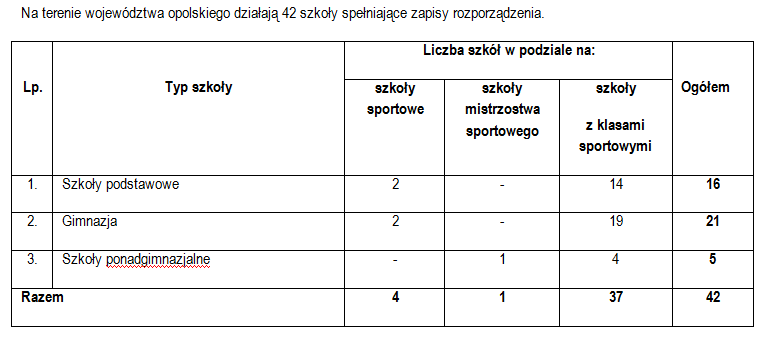 Monitoring wybranych obszarów działalności szkół i placówek oświatowych
Wnioski dotyczące przeprowadzonego monitoringu:

Realizacja zadań oświatowych w szkołach objętych powyższym monitoringiem w zakresie rozporządzenia MEN z dnia 30 lipca 2002 r. w sprawie warunków tworzenia, organizacji oraz działania klas i szkół sportowych oraz szkół mistrzostwa sportowego (Dz. U. z 2002 r. Nr 216, poz. 1078) i treści zawartych w ankiecie badania jest zgodna z prawem.
Najbardziej popularnymi dyscyplinami wśród wszystkich szkół są gry zespołowe: piłka nożna, piłka siatkowa oraz piłka ręczna. Ponadto: pływanie              i lekkoatletyka.
Pomimo niewielu szkół tego typu w województwie, można wyróżnić dyscypliny sportowe, które wyróżniają się ze względu na osiągane wyniki:
Na poziomie szkół podstawowych są to: pływanie, gimnastyka sportowa, piłka siatkowa oraz biegi na orientację.
Na poziomie szkół gimnazjalnych sukcesy medalowe szkoły zawdzięczają dyscyplinom takim jak: gimnastyka sportowa, pływanie, piłka siatkowa, lekkoatletyka, a dalej: piłka nożna i badminton.
Na poziomie szkół ponadgimnazjalnych pod względem osiągnięć medalowych wyróżnia się zdecydowanie badminton.
Z analizy wynika, że nie zawsze szkoły zdobywają laury i miejsca medalowe         w dyscyplinach sportu, w których się specjalizują.
Szkoły posiadające klasy sportowe, szkoły sportowe oraz szkoły mistrzostwa sportowego gwarantują swoim uczniom dobrą bazę dydaktyczną a także możliwość skorzystania z posiłków w szkole.
Monitoring wybranych obszarów działalności szkół i placówek oświatowych
Monitoring w zakresie realizacji pomocy psychologiczno-pedagogicznej w szkołach gimnazjalnych województwa opolskiego

Celem  badania była ocena realizacji obowiązującego prawa oświatowego               w zakresie pomocy psychologiczno-pedagogicznej zgodnie                                     z rozporządzeniem MEN z dnia 17 października 2010 r. w sprawie zasad udzielania i organizowania pomocy psychologiczno–pedagogicznej                       w publicznych przedszkolach, szkołach i placówkach.
W ankiecie znalazły się pytania o dane i stan faktyczny realizowanej pomocy psychologiczno–pedagogicznej w szkole zgodnie z nowym rozporządzeniem, w drugiej części znalazło się miejsce na osobiste refleksje dyrektorów i pracowników szkoły oraz praktycznego wymiaru wprowadzonych zmian.
	Analiza badania została oparta o dane ze 130 gimnazjów, w tym 7 specjalnych. Wśród 123 szkół gimnazjalnych dane ogólne przedstawiają się następująco:
- liczba oddziałów objętych badaniem: 1.134
- liczba uczniów w szkole objęta badaniem: 26.005
- liczba uczniów objętych pomocą psychologiczno-pedagogiczną: 7.223
- liczba zespołów powołanych w szkole: 2.332
Monitoring wybranych obszarów działalności szkół i placówek oświatowych
Monitoring w zakresie realizacji pomocy psychologiczno-pedagogicznej w szkołach gimnazjalnych województwa opolskiego

Uwagi i wnioski
W szkołach gimnazjalnych ogólnodostępnych pomoc psychologiczno-pedagogiczna jest dobrze zorganizowana i w większości jest realizowana zgodnie z rozporządzeniem.
Ponad 60 % respondentów ocenia pozytywnie nową formułę pomocy psychologiczno-pedagogicznej, wskazując wiele jej zalet.
37,4% respondentów nie potrafi jeszcze ocenić skuteczności wprowadzonego systemu pomocy i jedynie nieco ponad 2 % jest zdecydowanie przeciwna nowej formule, co wskazuje na konieczność prowadzenia ewaluacji oraz prezentowania przykładów dobrych praktyk.
Istotnym elementem w powodzeniu pracy z uczniem wymagającym wsparcia jest współpraca z rodzicami. Ten aspekt wydaje się najtrudniejszą barierą i stwarza najwięcej problemów.
Powtarzają się postulaty, aby odciążyć nauczycieli w zakresie obowiązującej, zbyt rozbudowanej dokumentacji.
Monitoring wybranych obszarów działalności szkół               i placówek oświatowych
Wojewódzkie Konkursy Przedmiotowe
W roku szkolnym 2011/2012 Opolski Kurator Oświaty zorganizował:
7 konkursów przedmiotowych dla uczniów szkół podstawowych woj. opolskiego
11 konkursów przedmiotowych dla uczniów gimnazjów             woj. opolskiego
W konkursach przedmiotowych wzięło udział:
w etapie szkolnym – 14 042 uczniów szkół podstawowych oraz 12 736 uczniów gimnazjów
w etapie miejsko/gminnym – 3 921 uczniów szkół podstawowych oraz 3 871 uczniów gimnazjów
Wyłoniono 284 finalistów ze szkół podstawowych i 340 z gimnazjów, a następnie 113 laureatów ze szkół podstawowych            i 173 z gimnazjów.
Uroczyste podsumowanie Wojewódzkich Konkursów Przedmiotowych i wręczenie nagród odbyło się 18 maja 2012r. podczas Majówki Mistrzów na terenie JuraParku w Krasiejowie.
Inne zadania
Ilość dokonanych ocen cząstkowych dyrektorów szkół                   i placówek oświatowych w porozumieniu z organami prowadzącymi – 170
Udział w posiedzeniach komisji konkursowej na stanowisko dyrektora szkoły/placówki oświatowej – 163
Ilość rozpatrzonych wniosków o przedłużenie powierzenia stanowiska dyrektora szkoły/placówki oświatowej – 60
Wydano 117 opinii dotyczących likwidacji/przekształcenia szkół /placówek prowadzonych przez JST
Ilość informacji i odpowiedzi przygotowanych dla mediów - 149
Ilość obserwacji przebiegu egzaminów zewnętrznych:
Sprawdzian po szkole podstawowej – 35
Egzamin gimnazjalny – 110
Egzamin maturalny – 91
Wypoczynek letni dzieci i młodzieży
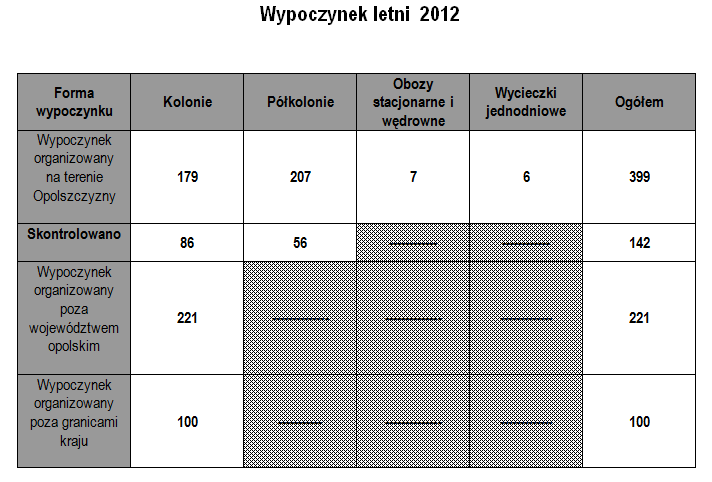 Skargi i interwencje
Od 1 stycznia 2012r.  do 30 czerwca 2012r. wpłynęło do Kuratorium Oświaty w Opolu 26 skarg, z czego 7 skarg stanowiły anonimy.

Rozpatrzono 18 skarg, w tym:
7 skarg uznano za bezzasadne
4 skargi uznano za częściowo zasadne
7 skarg uznano za zasadne
	
Problematyka: rekrutacja  do przedszkola, ocenianie ucznia, wgląd do prac ucznia, nieprawidłowości w relacji rodzic-uczeń, pomoc psychologiczno-pedagogiczna, kształcenie, działania wójta                    w kwestii funkcjonowania szkół w gminie, działania prowadzone przez  pedagoga szkolnego, brak zapewnienia uczniom bezpiecznych warunków nauki, wystawienie negatywnej oceny              z zachowania, niezgodnego z prawem funkcjonowania placówek oświatowych w gminie  

W trakcie rozpatrywania  jest 1 skarga.
88
Innowacje pedagogiczne
Liczba innowacji pedagogicznych zarejestrowanych w Kuratorium Oświaty w Opolu na dzień 31lipca 2012r.

Przedszkola -  ogółem 22, w tym 19 w samodzielnych placówkach
Szkoły podstawowe – ogółem 121, w tym 95 w samodzielnych SP
Gimnazja – ogółem 67, w tym 49 w samodzielnych gimnazjach
Zespoły szkół i placówek – ogółem 68, w tym 19 w szkołach ponadgimnazjalnych
	Łączna liczba zarejestrowanych innowacji pedagogicznych do realizacji na rok szkolny 2012/2013 wynosi - 231
Lekcje Wychowania Obywatelskiego
Inicjatywa Lekcji Wychowania Obywatelskiego została dobrze przyjęta przez uczniów i nauczycieli, który uczestniczyli w tych przedsięwzięciach w roku szkolnym 2011/2012, 

Biuro Wojewody Opolskiego wraz z Pełnomocnikiem Komendanta Wojewódzkiego Policji w Opolu ds. Ochrony Praw Człowieka, zdecydowało się ją kontynuować.
 
W roku szkolnym 2012/2013 lekcje zostaną poświęcone następującemu tematowi: Charakterystyka mniejszości narodowych i etnicznych w Polsce, system wsparcia                    i ochrony mniejszości, katalog praw człowieka, formy ich ochrony.

Cel przedsięwzięcia: upowszechnianie wiedzy wśród dzieci i młodzieży na temat mniejszości narodowych i etnicznych, praw człowieka, poszanowania odmiennej kultury, języka, pochodzenia, zakresu i rodzaju zadań realizowanych na rzecz mniejszości przez administrację publiczną.

Grupa docelowa: uczniowie opolskich szkół (gimnazja i licea)

Terminarz spotkań: od października 2012 r. do maja 2013 r. Lekcje odbywałyby się w cyklu comiesięcznym; podobnie jak w ubiegłym roku szkolnym – w ostatniej dekadzie miesiąca, we wtorek i środę od godz. 9:00

Miejsce spotkań: Opolski Urząd Wojewódzki
Komunikaty MEN
Aktualnie trwają prace nad zmianą rozporządzenia w sprawie świadectw, dyplomów i druków szkolnych.
Zmienione zostaną druki świadectw oraz arkuszy ocen.
W związku z planowaną zmianą prosimy nie zakładać arkuszy ocen dla klas pierwszych co najmniej do grudnia br.
W związku z płynącymi do ministerstwa sygnałami zwracamy uwagę na odpowiednie, równomierne w cyklu nauczania planowanie godzin nauczania języków obcych.
Przydziału godzin poszczególnych przedmiotów nauczania           w arkuszu organizacyjnym dokonuje dyrektor szkoły, a nie organ prowadzący.
Nowa strona internetowa Kuratorium Oświaty w Opolu
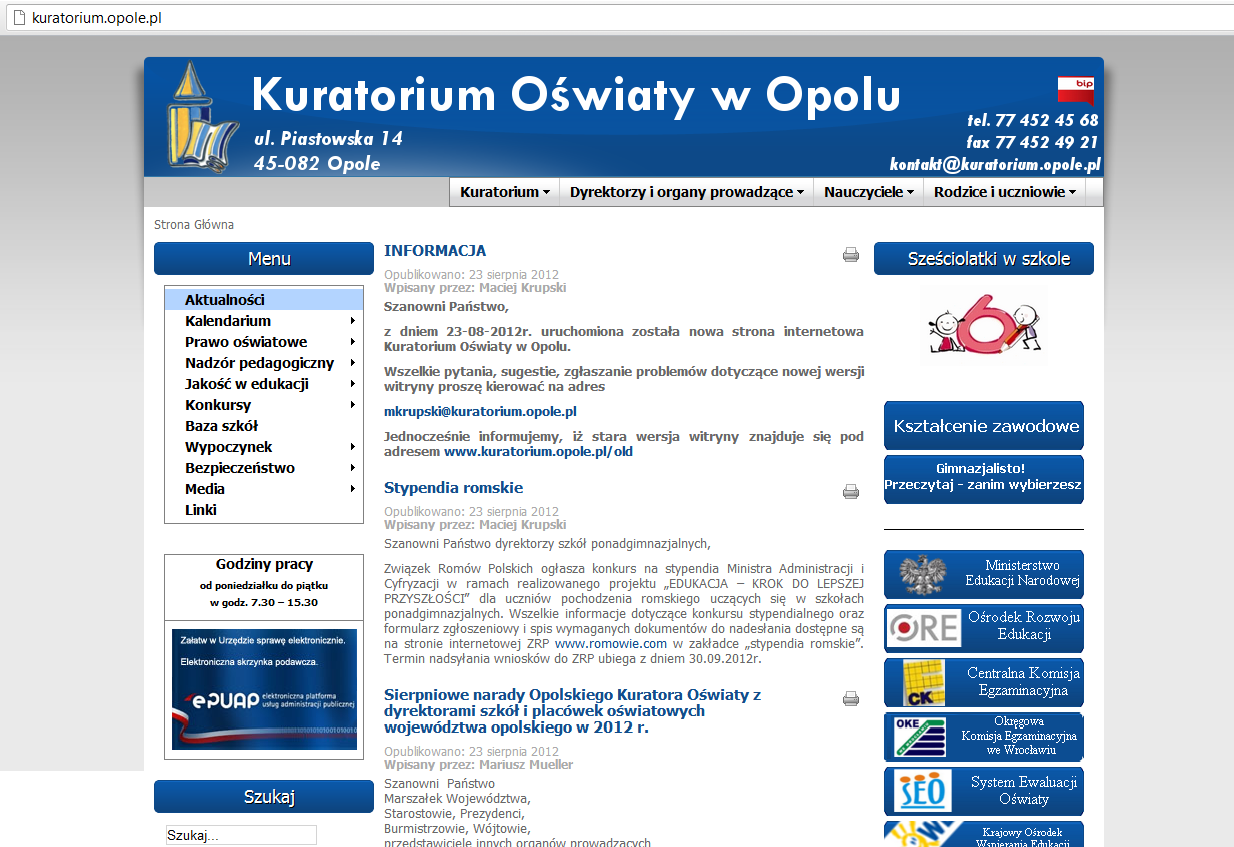 Oferta Edukacyjna Galerii Sztuki Współczesnej
W związku z jubileuszem 55-lecia placówki oferta edukacyjna    i wystawiennicza Galerii Sztuki Współczesnej w Opolu w roku szkolnym 2012/2013 została skonstruowana szczególnie pieczołowicie i atrakcyjnie.
W programie obchodów m.in. ekspozycja Jerzego Nowosielskiego, Krzysztofa  Bednarskiego, Roberta Kuśmirowskiego
 Bogaty program edukacyjny adresowany jest do różnych grup wiekowych dzieci i młodzieży oraz do osób dorosłych.
Zajęcia odbywają się w nowoczesnym Centrum Edukacji Artystycznej – Artpunkt, dysponującym  przestronną pracownią plastyczną, wyposażoną w prasę graficzną i piec do wypalania ceramiki.
Szczegóły dotyczące  programu wystaw artystycznych oraz informacje o ofercie edukacyjnej znajdują się na stronie internetowej Galerii: www.galeriaopole.pl
Wojewódzka Inauguracja  Roku Szkolnego 2012/13
Wojewódzka Inauguracja Roku Szkolnego 2012/2013 odbędzie się 3 września 2012r.  o godz. 10.00                    w Centrum Kształcenia Zawodowego i Ustawicznego  w Nysie, przy ul. Orkana 6.
Dziękujemy za uwagę.

Kuratorium Oświaty w Opolu